P-HSJCC Webinar Series:Developmental Disabilities in theJustice System
February 27, 2018
Moderator: Barb Simmons, 
Director, Community Supports Policy Branch, MCSS
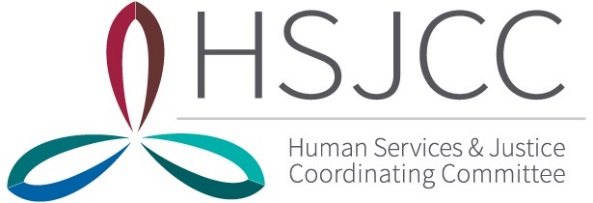 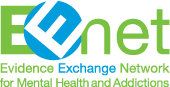 HSJCC Webinar
We will have a Q&A period at the end of our webinar. To ask a question, please type your question in the chat box. We kindly ask that you please hold your questions until the panel discussion begins.

We will try our best to get to your questions, however, depending on time, we may need to follow-up following the webinar. 

This webinar will be recorded. The recording and power-point presentation will be emailed to you following the webinar.

Please complete the brief evaluation survey following the webinar.
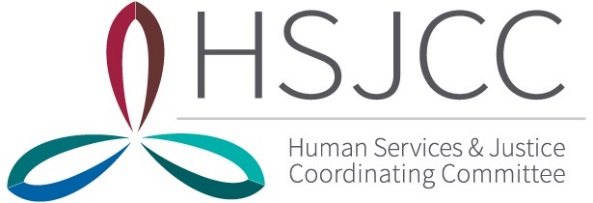 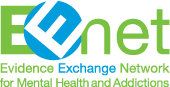 [Speaker Notes: Trevor]
About the HSJCC Network
HSJCC Network is comprised of:

 42 Local HSJCCs
 14 Regional HSJCCs 
 Provincial HSJCC 

Each HSJCC is a voluntary collaboration between health and social service organizations, community mental health and addictions organizations and partners from the justice sector including crown attorneys, judges, police services and correctional service providers.
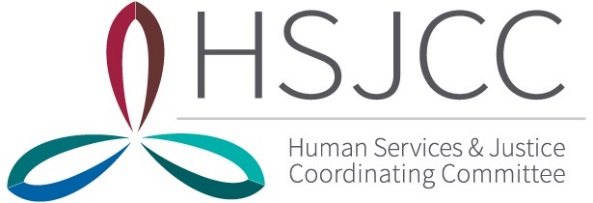 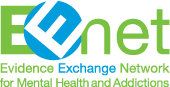 [Speaker Notes: Trevor]
Presenters
Lisa Holmes - Manager, Eastern Community Network of Specialized Care, Ongwanada 
Sharron Brown - Staff Sergeant, Frontenac OPP 
Katie Almond - Probation and Parole Officer, MCSCS
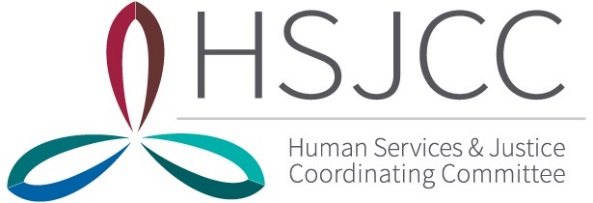 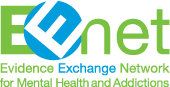 [Speaker Notes: Trevor]
Developmental Disabilities Awareness in the Criminal Justice System ProjectLisa HolmesManager, Eastern CNSCProject Lead
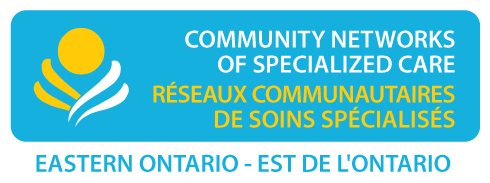 Goal
The goal of this initiative is to build capacity and share knowledge within the justice sector about people with developmental disabilities (DD) in order to foster a better understanding on identifying, and effectively communicating and interacting with these individuals who come into contact with the law.
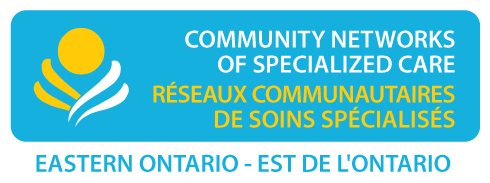 6
Something To Consider…
In Ontario, 3% of the population has a developmental disability (DD)
It is estimated that approximately 10% of those individuals will come into conflict with the law (Southern Network of Specialized Care, 2012)
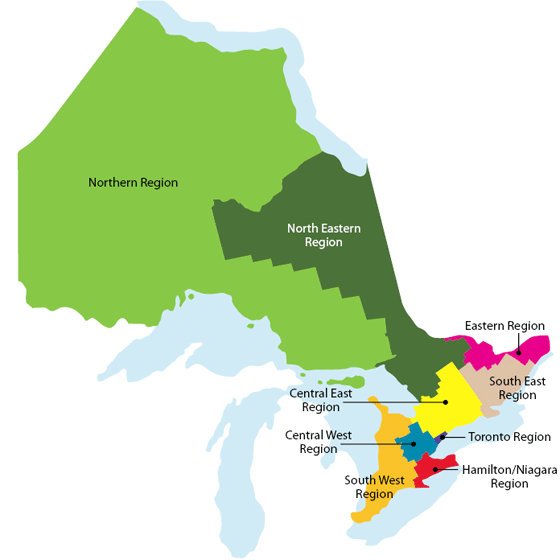 7
[Speaker Notes: With this in mind, it’s important to preface the following presentation with the following: 
1.Research has not established a link between
developmental disability and a predisposition for criminal
behaviour.
2. Early identification of victims, witnesses, suspects or
offenders who may have a developmental disability is the
most significant issue for justice and law enforcement
professionals.
3. Adaptation of communication and interviewing approaches
by criminal justice professionals can lead to more options
for diversion and more opportunities for the individual
with a developmental disability to effectively participate in
the process with appropriate supports and services from
the point of first encounter, and through to arrest, court,
admission to a criminal justice facility and community
supervision]
Prevalence
The prevalence rates range between 2 - 40% of adult offenders with a DD in the justice system (Jones 2007)

Prevalence of youth with DD may be higher (Hoffman et al, 2014)

FASD

ASD
[Speaker Notes: Very hard to determine prevalence from existing studies because they all collect the information differently, at different points across the justice system (when does a person become identified as a offender) and use different definitions of developmental disabilities. Again however there is a general sense of overrepresentation. 
few studies specifically related to youth with developmental disabilities involved in the justice system, but it is suggested that the prevalence may be higher
FASD
FASD affects approximately 1% of the people living in Canada 
It is estimated that approximately 35% of individuals with FASD have been in jail or prison at some time during their lifespan. (SAMHSA, 2006a) One study of a juvenile detention facility found 40 times the expected frequency of adolescents with FASD. (Malbin, 2004, p.54)
From a strictly research perspective, the National Collaborating Centre for Aboriginal Health explains that there is insufficient research information to assume that the prevalence of FASD among Aboriginal peoples is higher than the non-aboriginal population. (2009) 
ASD

ASD 1% of the Canadian population is affected, which means there are approximately 100,000 Ontarians on the autism spectrum
In justice system findings range between 1 and 5%, with higher rates of ASD found in forensic hospitals, particularly individuals with high functioning Autism and Asperger Syndrome.  (Fazio, 2012) Persons with ASD are considered to be over represented in the justice system for similar reasons experienced within the mental health population (de-institutionalization, hospital downsizing, community service gaps).]
DD and Specific Offences
The link between developmental disability and particular types of offences is a controversial issue

Most often misdemeanors, public nuisance

Verbal and physical aggression as a reaction to a situation rather than premeditated
[Speaker Notes: Majority are misdemeanors and public nuisance offences. Individuals with DD are less likely to commit ‘white collar’ crime or traffic offences. They often become engaged with the justice system as a result of verbal threats and physical aggression (as a reaction to situations rather than premeditated). There is an over reporting of sexual offences and arson due to biased sampling of convicted individuals. Higher incidences of sex offenders with developmental disabilities tend to be found in studies that are more focused on a specific populations, such as those in maximum security or forensic hospitals.Lower prevalence rates are reported in community programs. (Lindsay, 2002). The victims of such offences are more likely to be other individuals with disabilities or staff and family.]
Knowledge Gap Analysis
MCSS along with other ministry partners conducted a knowledge gap analysis on “Individuals with a Developmental Disability and Interactions with the Justice Sector”
Three key gaps identified:
A lack of awareness of developmental disabilities
Challenges in identification
Challenges in communication
10
Project Background
Originated with the Inter-ministerial Mental Health and Justice Committee 
Ministry of Community and Social Services is the lead ministry for the initiative 
Community Networks of Specialized Care was requested to submit a proposal to carry out the project provincially
Project proposal approved December 2014
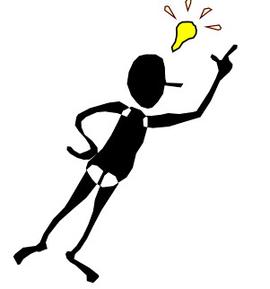 11
Impact of Knowledge Gaps
Individuals with DD are at risk of not being:
Identified for pre-arrest diversion or court diversion for which they are eligible;
Linked to the tailored supports and services that they need including post-incarceration programs (Orlando, 2011; Southern Network of Specialized Care, 2012); and,
Communicated with in a way that they can understand and comprehend.
12
[Speaker Notes: These knowledge gaps highlight the importance of early identification of a DD or suspected DD upon someone becoming involved with the justice system]
Addressing the Gap
Development of a variety of educational and awareness materials on DD specifically developed for professionals working in law enforcement and the justice system
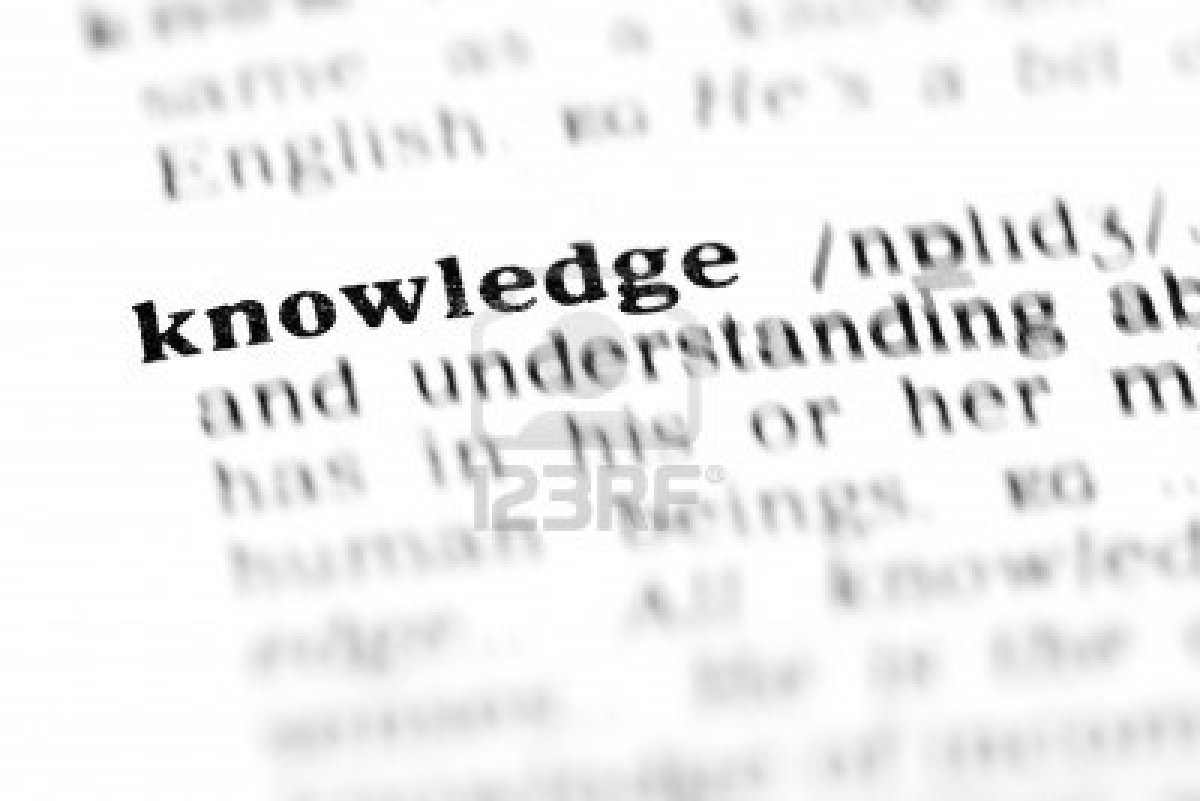 13
Target Audiences
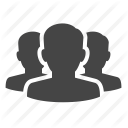 Police

Courts: Judges, Crown, Duty Counsel, Legal Aid, Mental Health Court Workers

Probation/Parole/Youth Probation Officers

Correctional Services/Youth Justice Officers
Three Components
Research

Training Video

Toolkit & Resource Guide
15
Research
Comprehensive literature review to develop a profile of individuals with DD who come into contact with the justice system and validate information received through key informant interviews and focus groups
Analysis of RAI-MH database 
Research team comprised of:
Dr. Ron Hoffman, Ontario Police College
Dr. Lynn Martin, Lakehead University
Dr. Greg Brown, Nipissing University
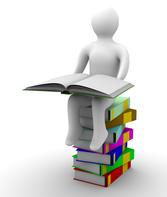 16
[Speaker Notes: Purpose of the research was to validate what was being heard through key informant interviews and focus groups, as well as to help develop a profile of individuals with DD who most likely to come into contact with the justice system]
Training Video
15-20 minute training video for use by law enforcement and other professionals working in the criminal justice system
Vignettes using law enforcement officers and individuals with DD illustrate situations and strategies
Topics include: identification, communication, de-escalation strategies and referral to community supports
Available in English & French
Video team comprised of Patti Hancock (Video Project Coordinator) & Omni Video with guidance from OPTVA
17
Online Toolkit
Interactive pdf
Easy to navigate
Toolkit development led by Susan Morris of        Morris Consulting with support from members of an expert advisory panel
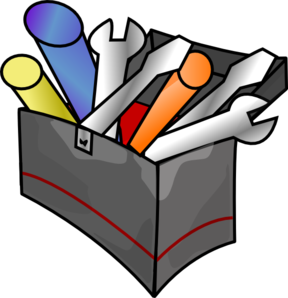 [Speaker Notes: Tool-kit and its contents have been well vetted by experts in their field (including police, corrections, legal counsel, probation and parole, mental health and developmental services), as well as partner ministries]
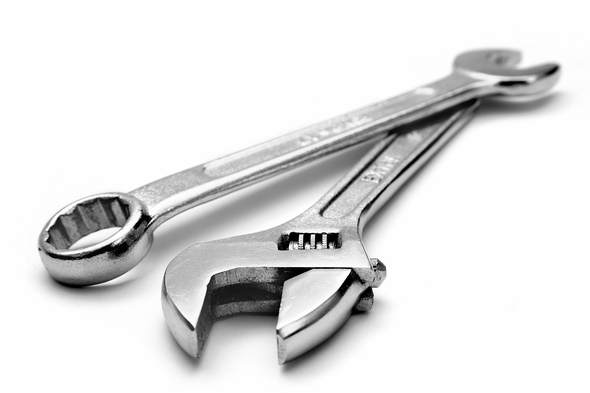 Online Toolkit
19
Resource Guides
Regional guide located within Toolkit, based on geography of Community Networks of  Specialized Care
Focus is on system/service entry points
Resource Guide team comprised of representatives from each of the Networks
20
[Speaker Notes: Resource guides have been developed with the goal in mind of having a quick and easy contact point for justice professionals to access assistance from those with expertise in developmental services]
Pilot Project
Toolkit and videos were piloted in the South East between June-September, 2017 with municipal and provincial police as well as others involved in the justice sector
Feedback was collected through a survey in October 2017
Most utilized sections:
“Does a person have a developmental disability?”
“What do I do when it appears an individual has a developmental disability?”
[Speaker Notes: Feedback from the pilot  was extremely positive with comments such as:

Very thorough and extremely well organized”
“Anything to assist and have a better understanding of interacting with individuals who suffer from developmental disabilities is a positive.”
“Very helpful, especially  the ability to click on what section/topic you are looking for and being rerouted right to that section.”
“Fantastic training and go to resource.”]
How to Access the Toolkit and Videos
Provincial HSJCC site (www.hsjcc.on.ca) under the “Our  Work” tab
CNSC site (www.community-networks.ca) under the “Specialized Services” tab
Partner ministries will be rolling out materials  through their own channels
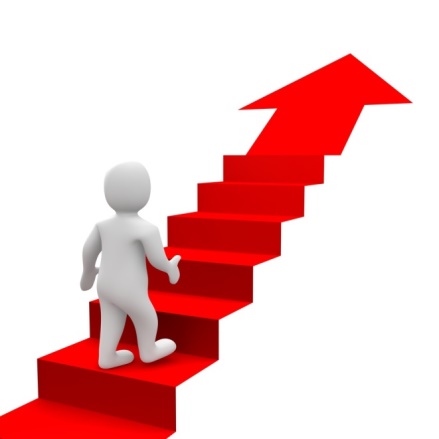 Desired Outcome
Increased awareness of the vulnerabilities and special needs of individuals with DD who have contact with the justice system
Professionals working in the justice system will have tools and resources to assist them in interacting with this target population
Individuals with DD will benefit from the increased capacity of those working in the justice system to understand their needs and vulnerabilities
Individuals with DD will not bear more burdensome penalties due to their DD
Building relationships across sectors
23
Moderator and Panel Presenters
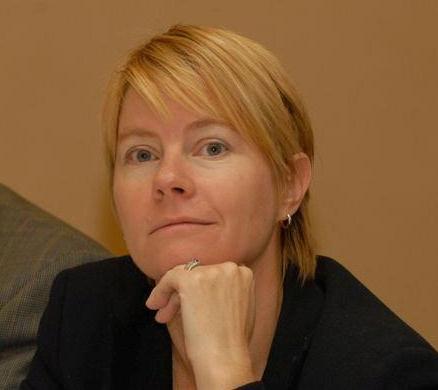 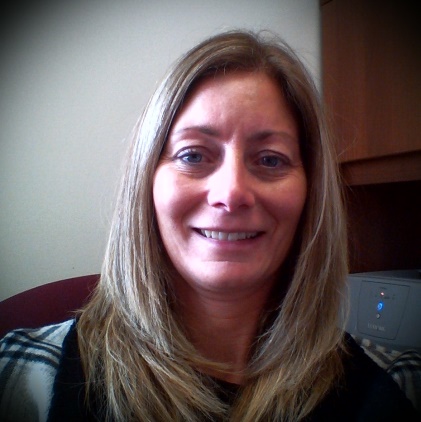 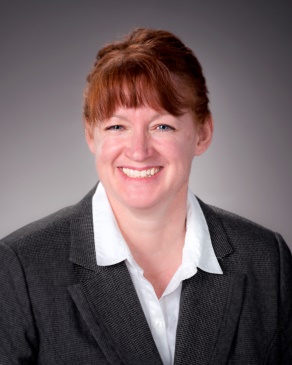 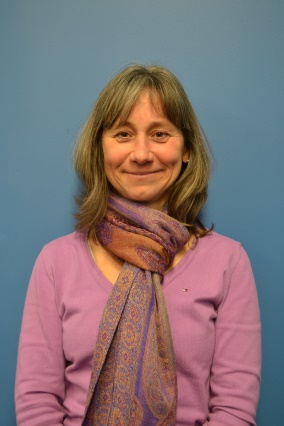 Barbara Simmons (moderator)
Director, Community Supports Policy Branch, Ministry of Community and Social Services
Staff Sgt. Sharron Brown Detachment Commander, Frontenac Detachment, Ontario Provincial Police
Lisa Holmes Manager, 
Eastern  Community Network of Specialized Care
Katie Almond
Probation & Parole Officer, MCSCS & Provincial HSJCC Co-Chair
Lisa Holmes – lholmes@ongwanada.com
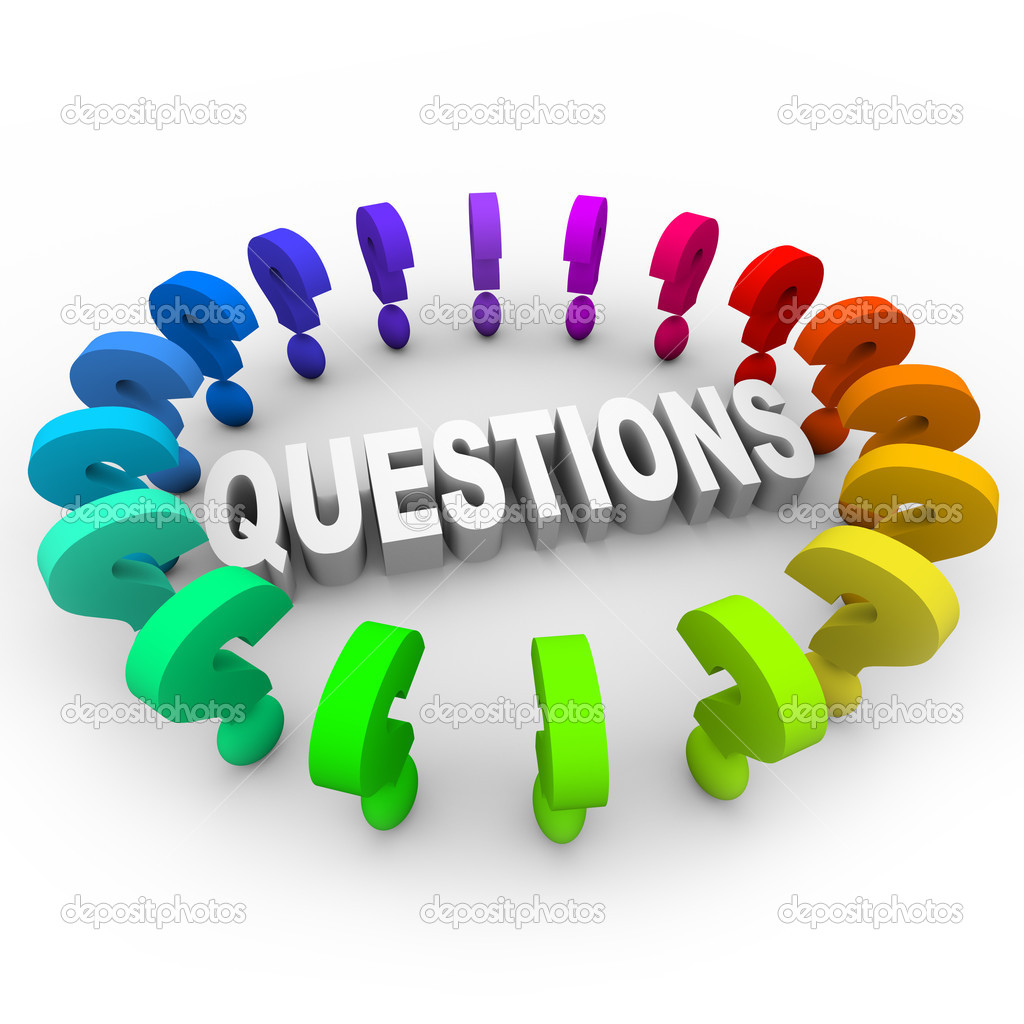